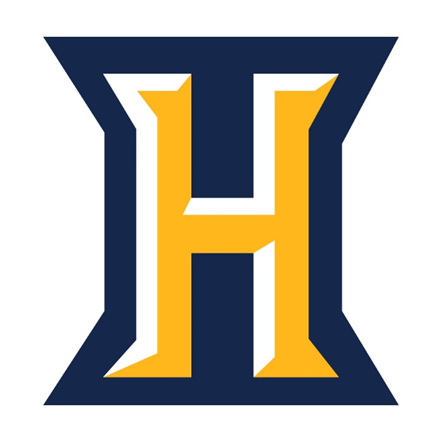 OVERVIEW OF FINANCIAL STATUS
Presented To:  	Harpursville CSD
Presented On:  	February 10, 2021

Presented By:  		Kathy Blackman,  C.P.A.    
                        			Controller, Central Business Office
Tonight’s Topics
2020-21 Projected Performance
Long Range Plan
Tax Levy Limit
Fiscal Monitoring System
Fiscal Stress Calculation
Environmental Stress Calculation
Questions
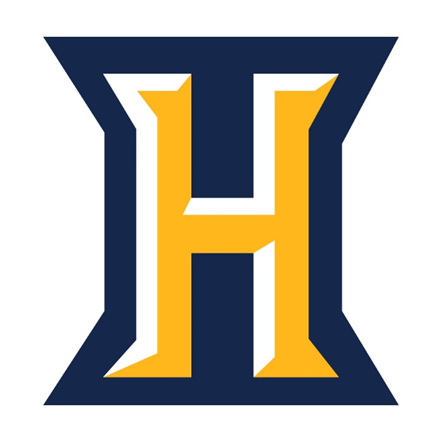 Harpursville Central School District
2
Projection of 2020-21
This projection is expected to be refined as additional 
information becomes available.
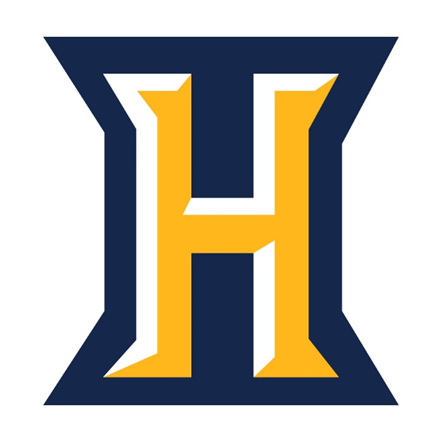 Harpursville Central School District
3
Projected 20-21 performance
Factors that have contributed to the 2020-21 projection:
Revenue
Additional State Aid
Additional BOCES refund from prior year
Expenditures
Savings on salaries (reduced substitutes, unfilled positions, and hourly payments)
Savings on Special Education placements
Anticipated savings in fuel oil and gas/diesel fuels
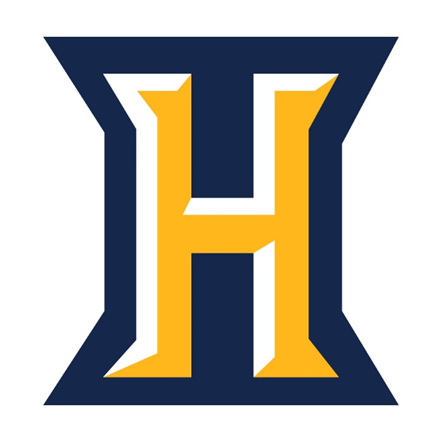 Harpursville Central School District
4
Projected Status of Fund Balance 6/30/2021
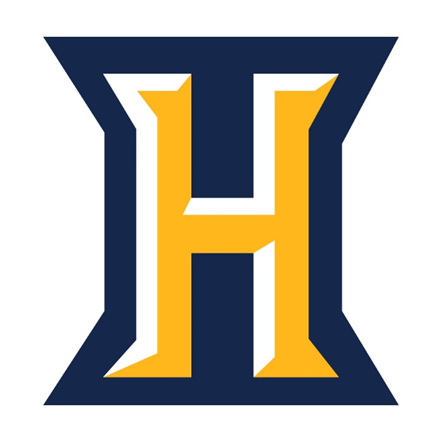 Harpursville Central School District
5
Status of Reserves 6/30/2021
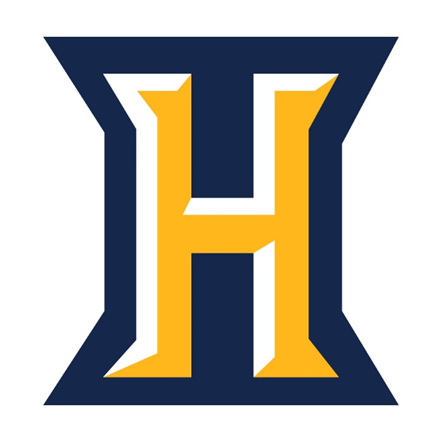 Harpursville Central School District
6
Assumptions in the long range projection
Revenues:
State Aid assumes a 0% increase in Foundation Aid and a 20% restoration per year of the LDFA over 5 years
Expenditure Driven State Aid (excluding Building Aid) are projected to decrease for 2021-22, then increase modestly 
The tax levy is projected at an estimated Tax Levy Limit (with the exception of 2022-23 due to EPC project)
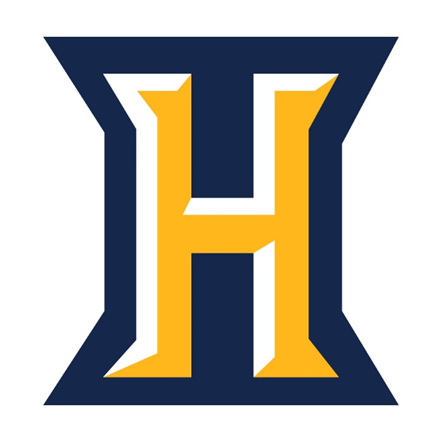 Harpursville Central School District
7
Executive Budget Summary
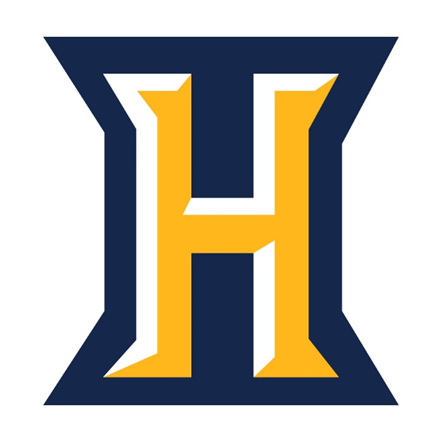 Harpursville Central School District
8
Assumptions in the long range projection
Expenditures:
Salaries are based on the first draft of the 2021-22 salary budget
The modified health Insurance rate is projected at an estimated 6.80% increase in 2021-22, then 8.00%, 7.25%, and 6.50% respectively.
Teacher Retirement System (TRS) and Employee Retirement System (ERS) costs are projected to increase
Other costs, including BOCES are projected  to increase based on in-person instruction
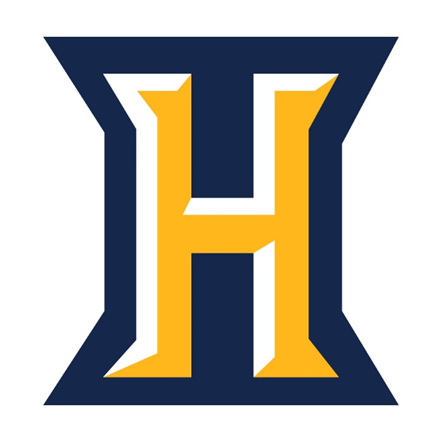 Harpursville Central School District
9
Long Range Projection
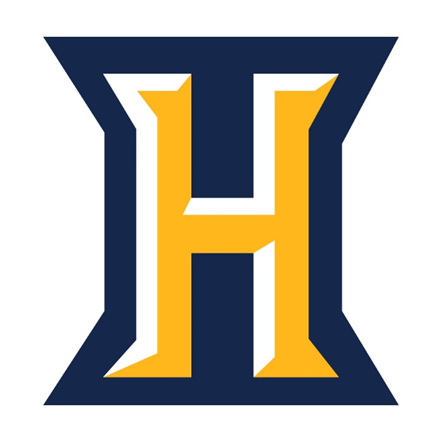 Harpursville Central School District
10
Long Range Projection
Anticipated funding cliff beginning in 2022-23
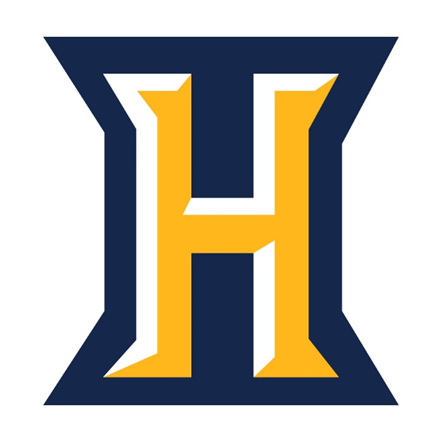 Harpursville Central School District
11
Tax Levy Limit Calculation
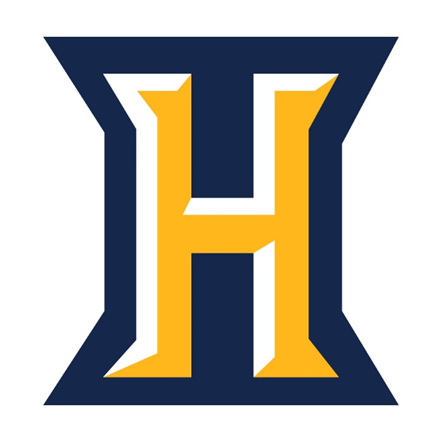 Harpursville Central School District
12
Harpursville Maximum Allowable Levy Limit
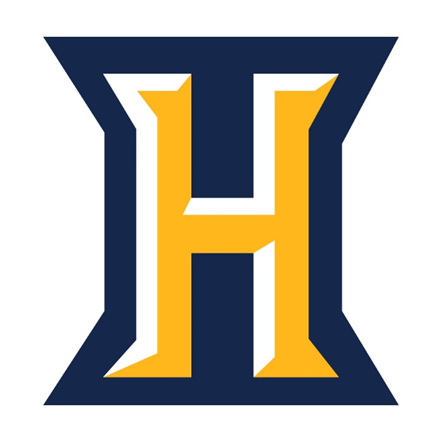 Harpursville Central School District
13
Maximum allowable tax levy limit
*Without voter approval in excess of 60%
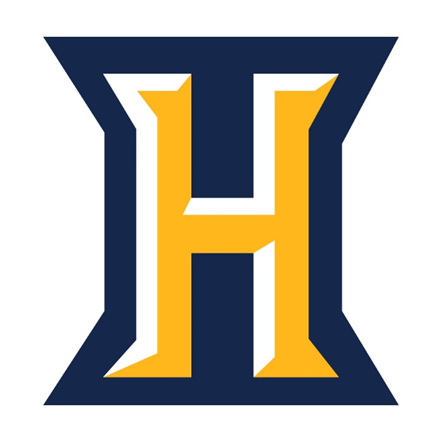 Harpursville Central School District
14
Variables impacting levy limit
Total = $124,991
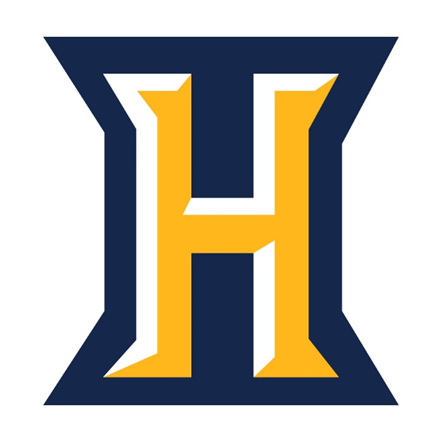 Harpursville Central School District
15
[Speaker Notes: The tax base growth factor is very low – it generates $92,352
 
Allowable growth factor generates=$513,250
Capital Levy Limit is actually a decrease of $630,652
PILOTS are an increase of 29,813]
Fiscal Monitoring System
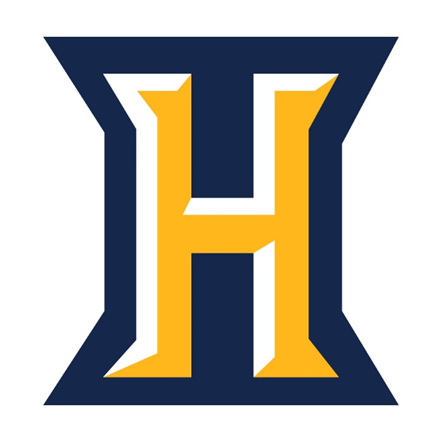 Harpursville Central School District
16
[Speaker Notes: Provides a score to reflect the ability of a school district to generate enough revenues to meet expenditures]
Financial indicators
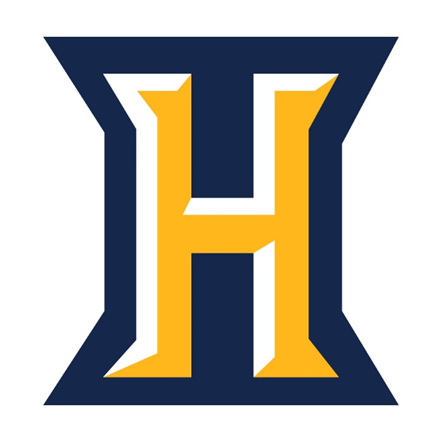 Harpursville Central School District
17
Fiscal Stress Scoring Classifications
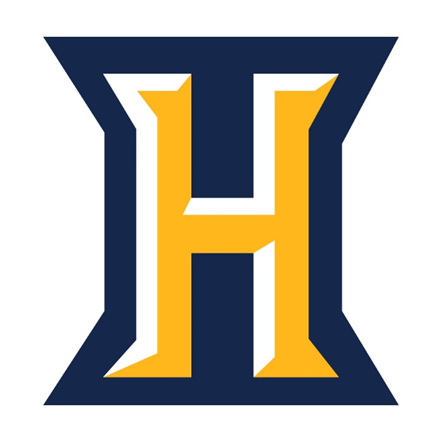 Harpursville Central School District
18
Fund Balance
Year-end Fund Balance - Weighted 50%
Score = Zero points
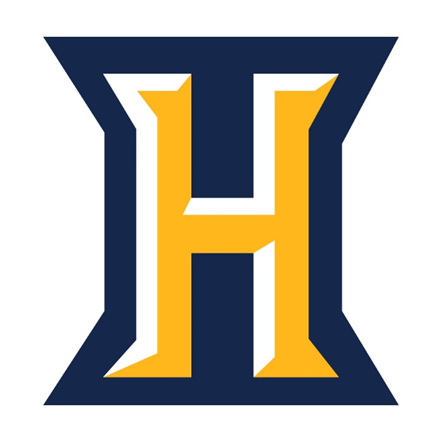 Harpursville Central School District
19
Operating deficits
Operating Deficits - Weighted 20%
Revenue - Expenditures/ Expenditures
Score = Zero points
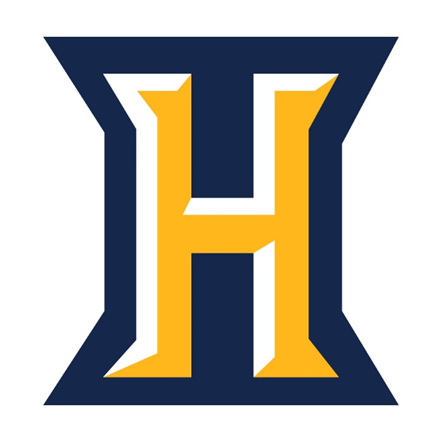 Harpursville Central School District
20
Cash indicators
Cash Indicators - Weighted 20%
Cash + Investments/ 
Current Liabilities
Cash % of Monthly Expenditures
Score = 3.33 points
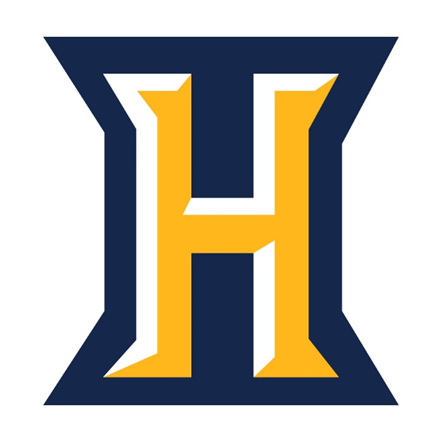 Harpursville Central School District
21
Reliance on Short-term Cash flow Debt
Use of Short Term Debt - Weighted 10%
Score = Zero points
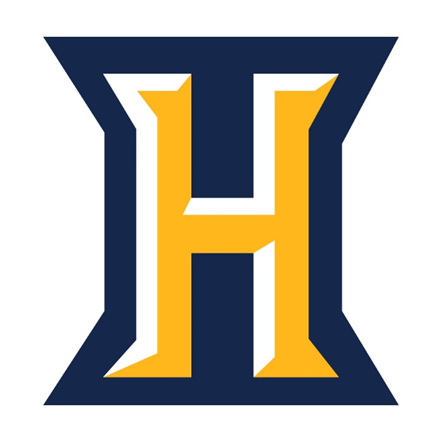 Harpursville Central School District
22
Summary
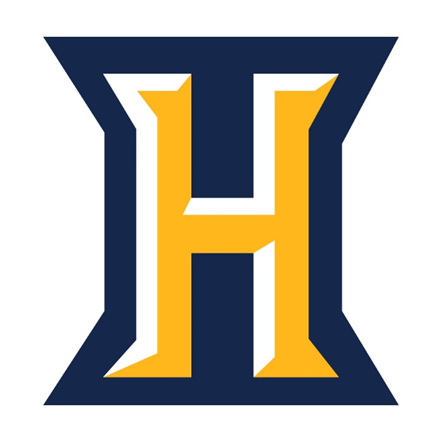 Harpursville Central School District
23
Fiscal Monitoring SystemEnvironmental Stress Indicators
24
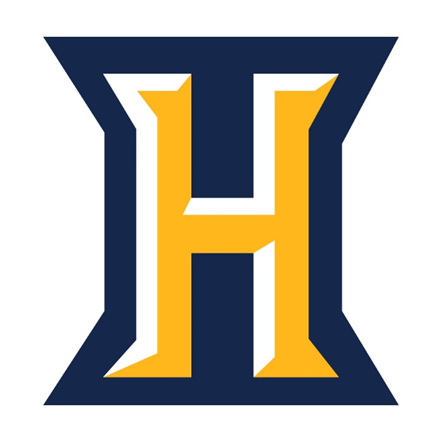 Harpursville Central School District
[Speaker Notes: The Superintendent asked that I review the Environmental stress calculation with the Board.  These indicators are generally outside the direct control of local leaders.  Similar to the fiscal stress calculation, the higher the score the more stress on the school district.

There are six categories, which I will review over the next slides.]
Fiscal Monitoring SystemEnvironmental Stress Scoring
25
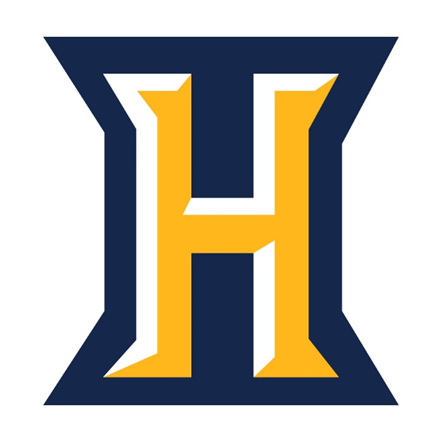 Harpursville Central School District
[Speaker Notes: The environmental stress scoring is slightly difference that the fiscal stress levels; for example, anything under 30 points is no designation.]
Poverty IndicatorPercentage of Economically Disadvantaged
26
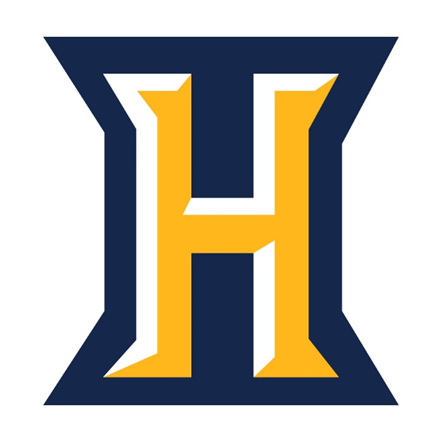 Harpursville Central School District
[Speaker Notes: The first indicator is the level of poverty in the school district, which provides insight into the service needs within the district.  The needs of economically disadvantaged students may require a different mix of services.
Anything over 55% is allocated points, anything over 75% is allocated 25 points.

The district has been over 66-68% for the past 2 years.

(25 point maximum)]
Class Size IndicatorCommon Branch Class Size
27
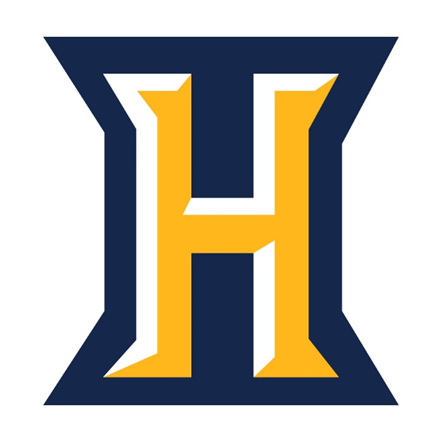 Harpursville Central School District
[Speaker Notes: The district’s class size has remained relatively stable.  This indicator is looked at as it measures the future demand for more teachers or new buildings.  It measures potential for future costs in this area.

Any average that is less than 22 students per class is allocated no points.

(15 point maximum)]
Teacher Turnover IndicatorTurnover Rate of All Teachers
28
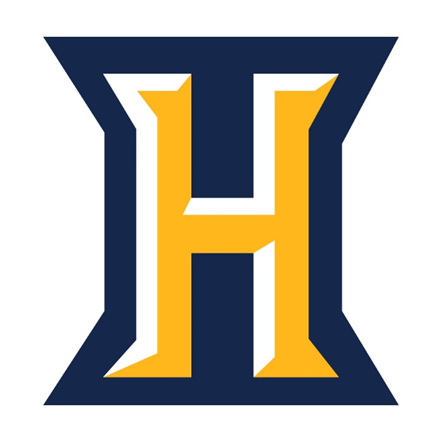 Harpursville Central School District
[Speaker Notes: Teacher turnover is another measure of potential future costs of a district in the hear term.  Higher teacher turnover can lead to increases in personnel expenditures.  Turnover rates in excess of 10% achieve points.

(15 point maximum)]
Tax Base IndicatorPercent Change in Property Value
29
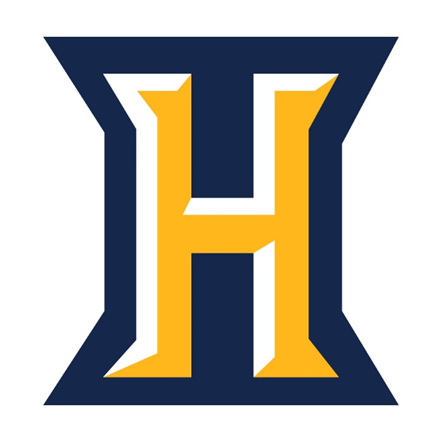 Harpursville Central School District
[Speaker Notes: Property value is a useful gauge of local economic health.  A decline may adversely affect school taxes, which is a major source of revenue for the district.   If the decline is greater than 1% then points are assigned in this category.

(15 point maximum)]
Budget Support IndicatorBudget Voter Approval Percent
30
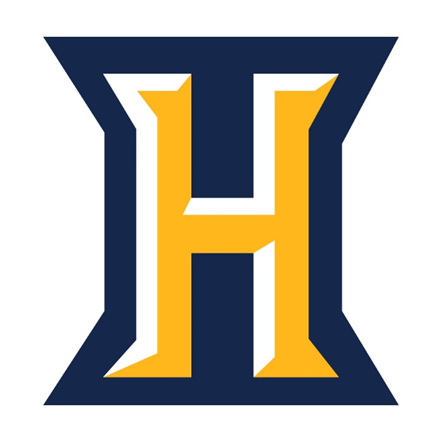 Harpursville Central School District
[Speaker Notes: The percentage of voter approval of the budget measures the local community support – since the tax cap it also directly affects the districts ability to raise taxes.  Any percentage in excess of 70 achieves no points.

(15 point maximum)]
English Language Learners IndicatorPercent of English Language Learners
31
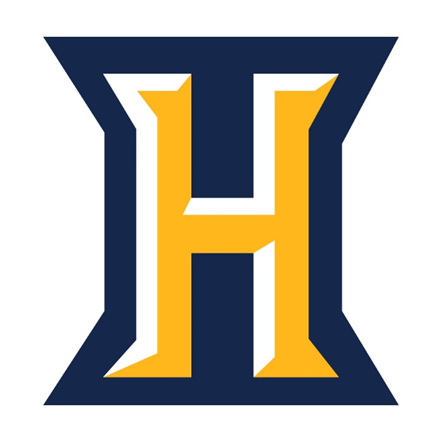 Harpursville Central School District
[Speaker Notes: Higher numbers of English-language learners can lead to increase personnel expenditures – anything in excess of 3% achieves points Between 5% and 9% achieves 10 points – the maximum in this category is 15 points for percentages equal to or greater than 9%]
Environmental Stress Scores
32
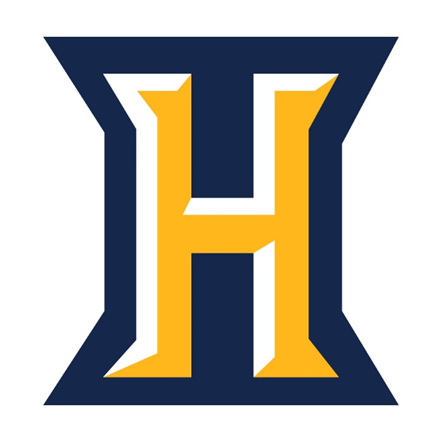 Harpursville Central School District
Questions
33